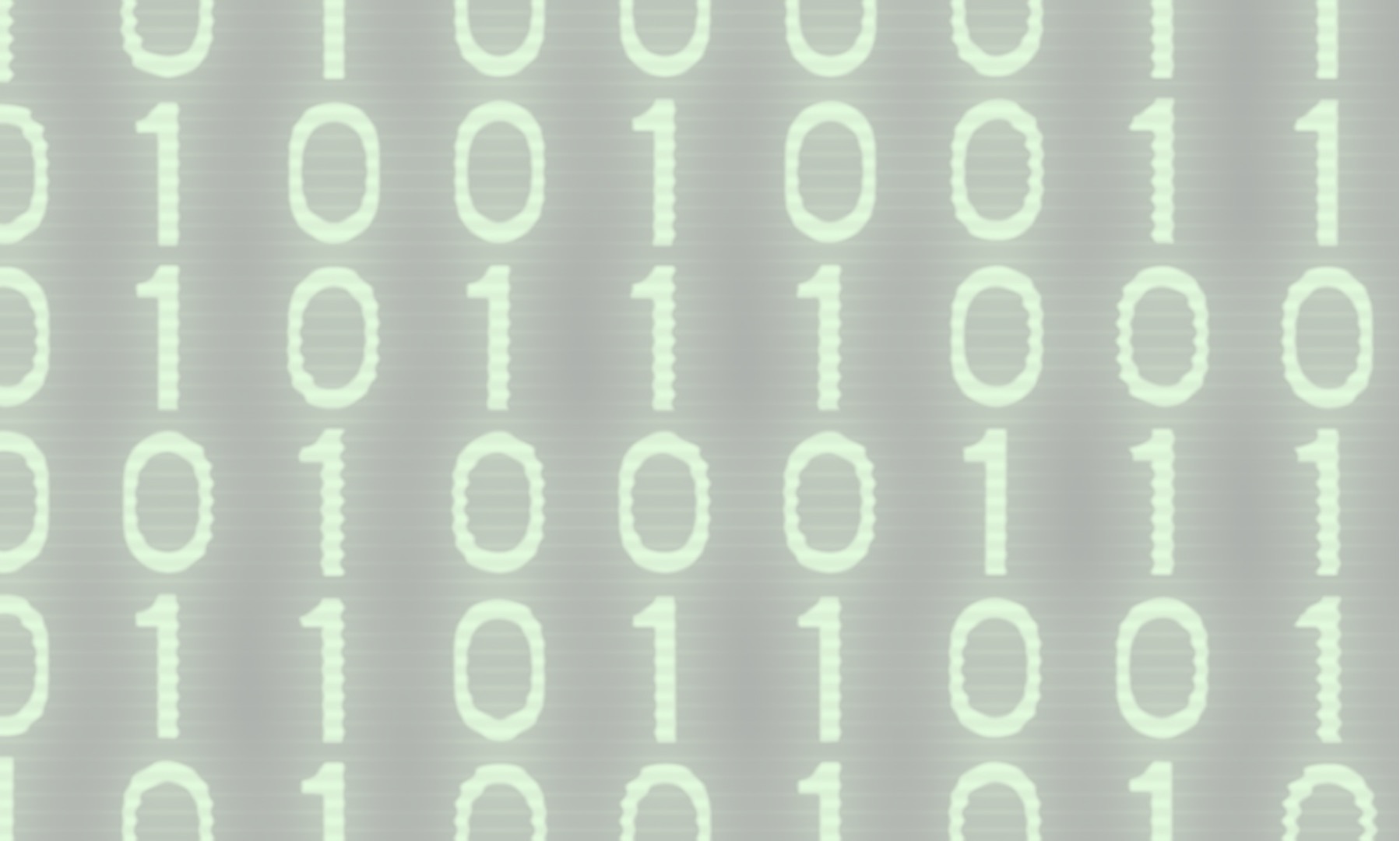 Digitale Informatie
Emmauscollege - informatica
Lespresentatie 4HV
Lesmateriaal: Informatica Actief module Informatie
Examenstof: (delen van) domein C
09-12-2022
Deze slides bevatten speakersnotes voor de docent
1
Globale planning
2
We doen alleen de theorie onderdelen van alle bolletjes.
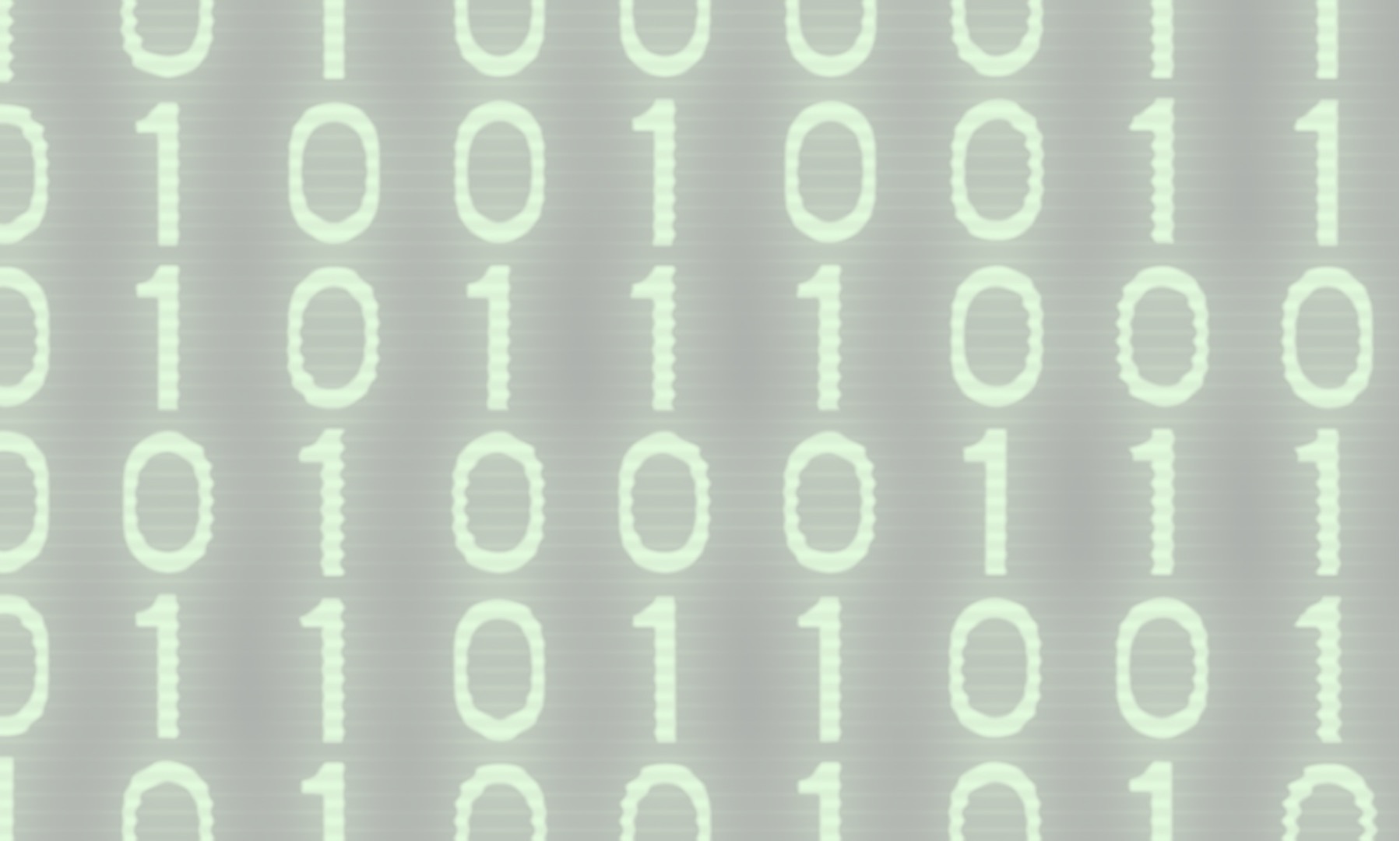 Bits
Lesmateriaal: bolletje 2 uit Informatica Actief module Informatie
09-12-2022
3
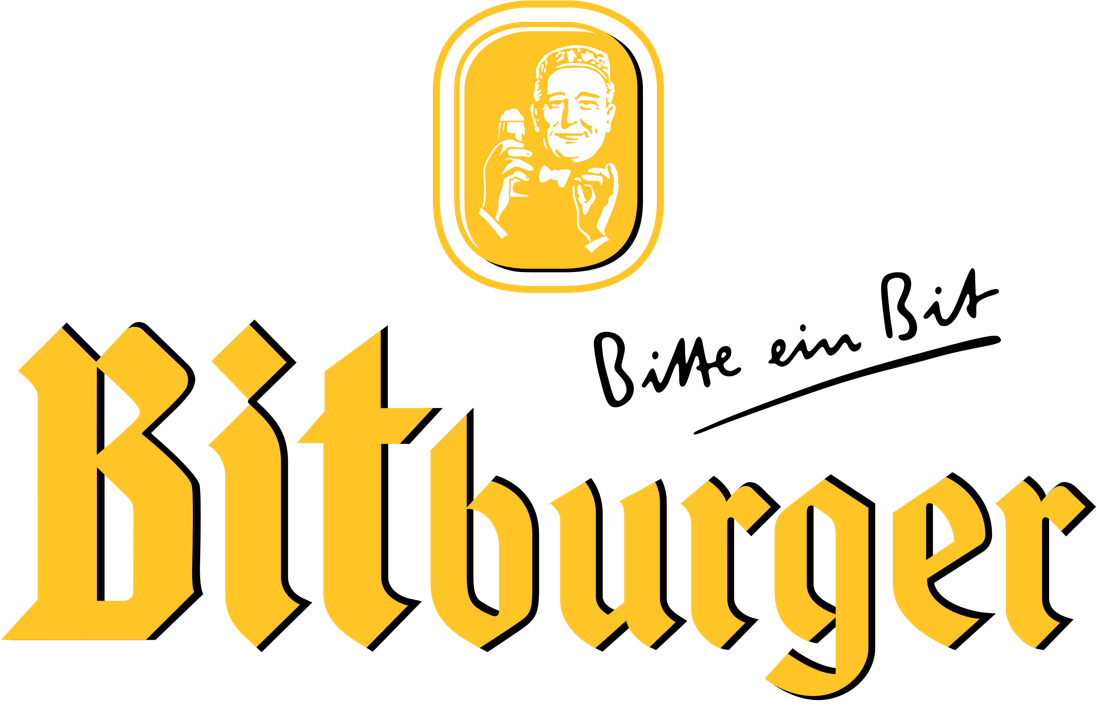 Bolletje 2 (wat is een bit?)
09-12-2022
4
[Speaker Notes: Wel eens op vakantie in de Eifel in Duitsland geweest?
Het lokale bier daar heet Bitburger
Als mensen een biertje willen bestellen dan zeggen ze: Bitte ein Bit]
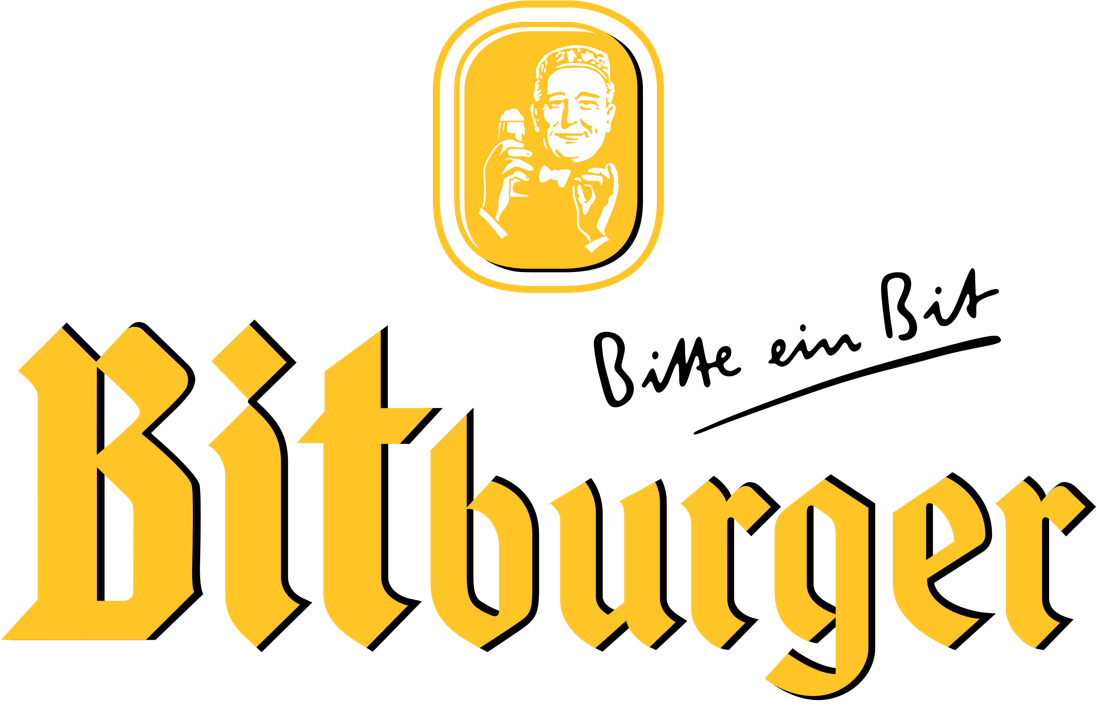 Wat is een bit?
Een bit is de kleinste hoeveelheid informatie die er bestaat. 
In één bit kun je één keuze uit twee dingen vastleggen.

Voorbeelden:
Wel of geen bril
Bruine of blauwe ogen
Kort of lang haar
Blond of donker haar
Waar of niet waar
Nul of één
…
BITS
09-12-2022
5
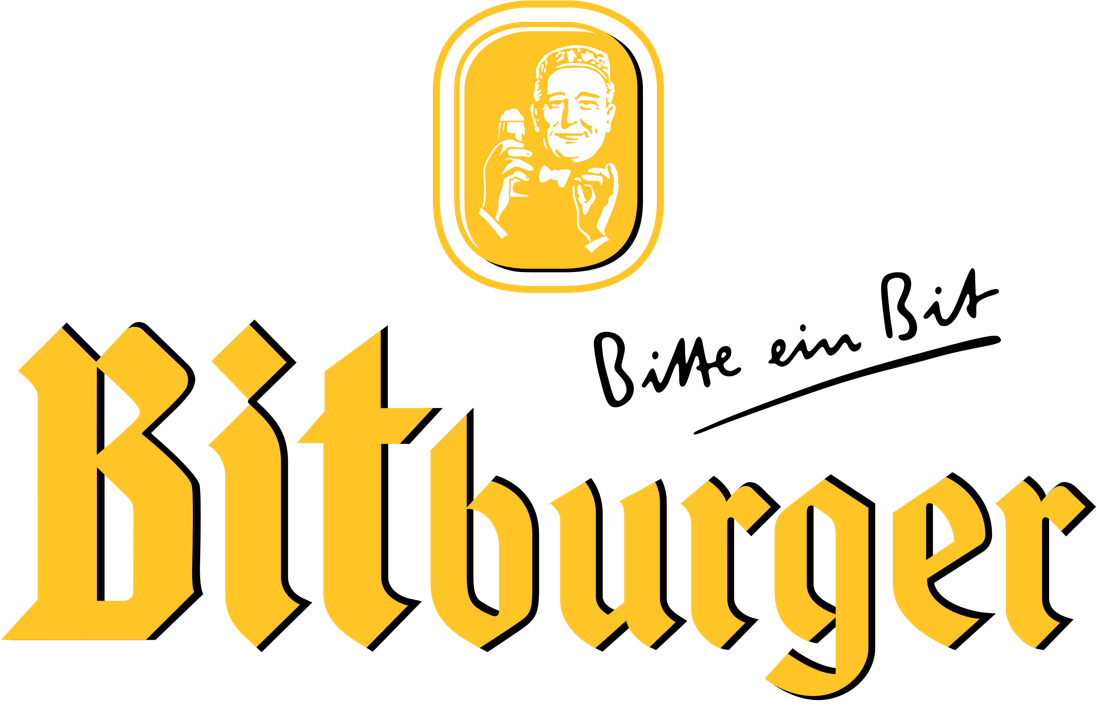 Meer bits combineren
Een computergeheugen bestaat uit bits, heel veel bits.
Door bits te combineren, kun je keuzes uit meer dan 2 mogelijkheden opslaan.
Bijvoorbeeld: Welke leerling uit de klas heeft het hoogste cijfer? (30 mogelijkheden)

Ga allemaal staan.
Je gaat zitten als je…
wel een bril hebt
blauwe ogen hebt
lang haar hebt
ouder dan … jaar bent
langer bent dan 1 meter en … centimeter
…
BITS
09-12-2022
6
[Speaker Notes: Iedereen in de klas gaat staan.
Stel een aantal vragen, als het niet van toepassing is, dan ga je zitten.]
Speluitleg
Iedereen in je groepje heeft een briefje met een getal erop.
Kies samen met je groepje een aantal briefjes die opgeteld het getal op het bord maken. 
Als je klaar bent: 
hou je je briefje in de lucht als het met de optelling meedoet
leg je je briefje op je tafel als het NIET met de optelling meedoet
Hoe sneller je het antwoord hebt hoe beter!
SPEL
09-12-2022
Deze slide bevatten speakersnotes voor de docent
7
[Speaker Notes: Maak groepjes afhankelijk van het aantal leerlingen in je klas. 
Als het niet helemaal uitkomt, dan geef je een enkele leerling twee briefjes.

Je kunt beginnen met kleine groepjes, bijvoorbeeld van 4 mensen per groepje en getallen van 0 tot en met 15.
Vervolgens kun je brefjes opnieuw uitdelen, maar nu in grotere groepen, bijvoorbeeld 2 of 3 groepen en getallen van 0 tot 1023.

Let erop dat zoveel mogelijk leerlingen actief meedoen, dus niet één leerling die met alle briefjes voor zijn/haar neus het antwoord zoekt.
Laat het spel bij voorkeur doorgaan tot alle groepjes het antwoord hebben gevonden, wanneer je het spel stopt zodra iemand een antwoord heeft, stoppen de andere leerlingen met nadenken.

Je kunt een stopwatch mee laten lopen en elke groep punten geven (elke seconde die ze eerder klaar zijn dan de laatste groep levert 1 punt op)
Online stopwatch:
https://basisonderwijs.online/data/timer%20time/stopwatch.html
Mijn ervaring is dat het wedstrijd element niet echt nodig is om leerlingen te enthousiasmeren, dus ik doe het niet.]
Ronde 1
15
0x128 + 0x64 + 0x32 + 0x16 + 1x8 + 1x4 + 1x2 + 1x1 = 15
SPEL
09-12-2022
8
Ronde …
…
…x128 + …x64 + …x32 + …x16 + …x8 + …x4 + …x2 + ...x1 = …
SPEL
09-12-2022
9
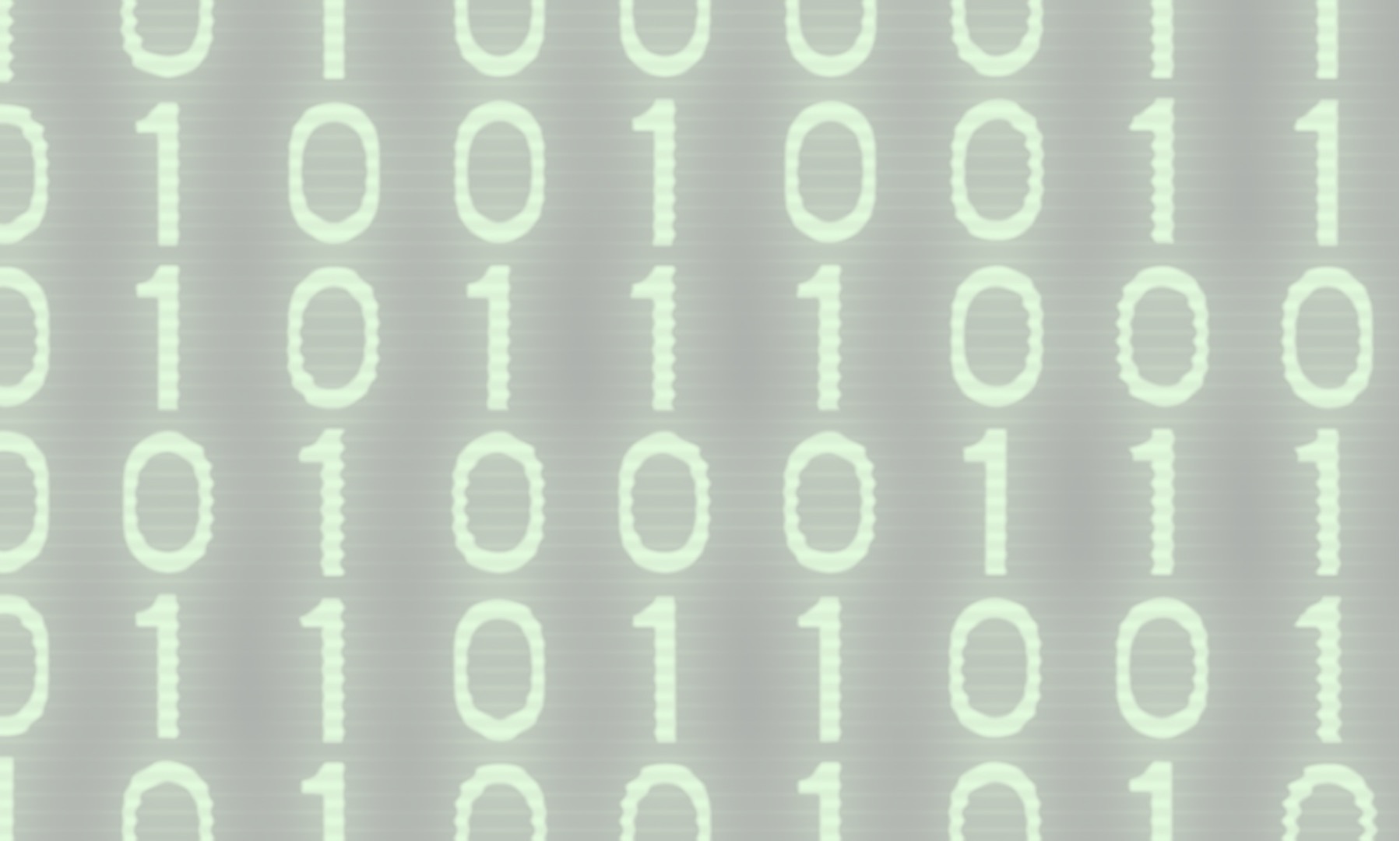 Binaire getallen
Lesmateriaal: bolletje 3 uit Informatica Actief module Informatie
09-12-2022
10
Tellen in de prehistorie
Hoeveel koeien heeft deze boer?







Antwoord: 
I I I I I (voor elke getelde koe een streepje)
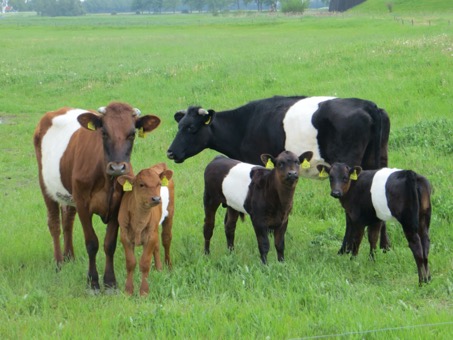 OPAGAVEN
09-12-2022
11
Tellen met goud
Hoeveel goudstukken heeft Dagobert Duck?







Antwoord: 
Teveel om streepjes te zetten
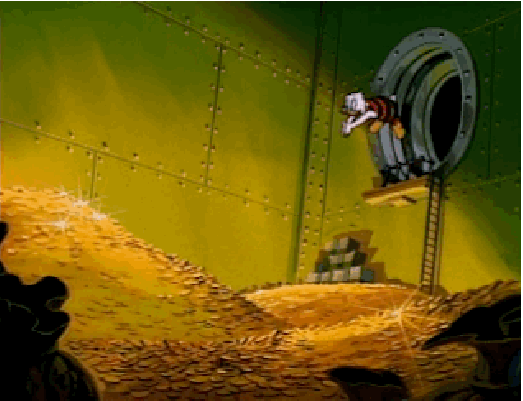 OPAGAVEN
09-12-2022
12
Hedendaags geld tellen
1-tal = 
10^0 =
1
100-tal = 
10^2 =
100
10-tal = 
10^1 =
10
€  3  1  2 ,-
UITLEG
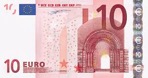 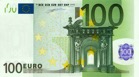 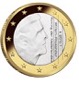 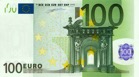 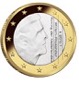 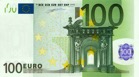 09-12-2022
13
Decimaal talstelsel: rekenen met 10-tallen
3      1     2
UITLEG
100-tallen
10-tallen
1-tallen
3 knikkers
1 knikker
2 knikkers
label: “3”
label: “1”
label: “2”
In elke bak is ruimte voor maximaal 9 knikkers
09-12-2022
14
Decimaal talstelsel: optellen
UITLEG
+
Werk van rechts naar links.
Als je 10 of meer hebt in een kolom, ruil ze dan in voor 1 extra in de kolom links ervan
09-12-2022
15
Binair talstelsel: rekenen met 2-tallen
1      1     0
UITLEG
4-tallen
2-tallen
1-tallen
1 knikkers
1 knikker
0 knikkers
label: “1”
label: “1”
label: “0”
In elke bak is ruimte voor 0 of 1 knikkers
110 binair = 1x4 + 1x2 + 0x1 = 4 + 2 + 0 = 6 decimaal
09-12-2022
16
Binair talstelsel: optellen
= 6 decimaal
UITLEG
= 3 decimaal
+
= 9 decimaal
Werk van rechts naar links.
Als je 2 of meer hebt in een kolom, ruil ze dan in voor 1 extra in de kolom links ervan
09-12-2022
17
Voorbeeld opgave binair
01010101 BIN = . .  DEC
01010101 BIN = 0x128 + 1x64 + 0x32 + 1x16 + 0x8 +1x4 + 0x2 + 1x1 = 85 DEC

200 DEC = . . . . . . . . BIN
200 – 128 = 72
72 – 64 = 8
8 – 8 = 0
200 DEC = 1x128 + 1x64 + 0x32 + 0x16 +1x8 +0x4 + 0x2 + 0x1 =
11001000 BIN
OPAGAVEN
09-12-2022
18
Oefenopgaven binair
0000 1111 BIN = . .  DEC
Kom je er niet uit? Probeer dan eerst:
0000 0010 BIN = . . . DEC 
0000 0001 BIN = . . . DEC
0000 0011 BIN = . . . DEC 
1000 0000 BIN =. .  DEC
0100 1110 BIN = . .  DEC
255 DEC = . . . . . . . . BIN
100 DEC = . . . . . . . . BIN
Kom je er niet uit? Denk dan terug aan de les met de plakkertjes:
Hoeveel keer 128, 64, 32, 16, 8, 4, 2 en 1 heb je nodig?
Antwoord: 100 DEC = 0x128 + 1x64 …… = 01 . . . . . . BIN
OPAGAVEN
09-12-2022
19
Oefenopgaven binair (antwoorden)
00001111 BIN =15  DEC
Kom je er niet uit? Probeer dan eerst:
00000010 BIN = 2 DEC 
00000001 BIN = 1 DEC
00000011 BIN = 3 DEC 
10000000 BIN =128  DEC
01001110 BIN = 78 DEC
255 DEC = 1111 1111 BIN
100 DEC = 0110 0100 BIN
Kom je er niet uit? Denk dan terug aan de les met de plakkertjes:
Hoeveel keer 128, 64, 32, 16, 8, 4, 2 en 1 heb je nodig?
Antwoord: 100 DEC = 0x128 + 1x64 …… = 01 . . . . . . BIN
OPAGAVEN
09-12-2022
20
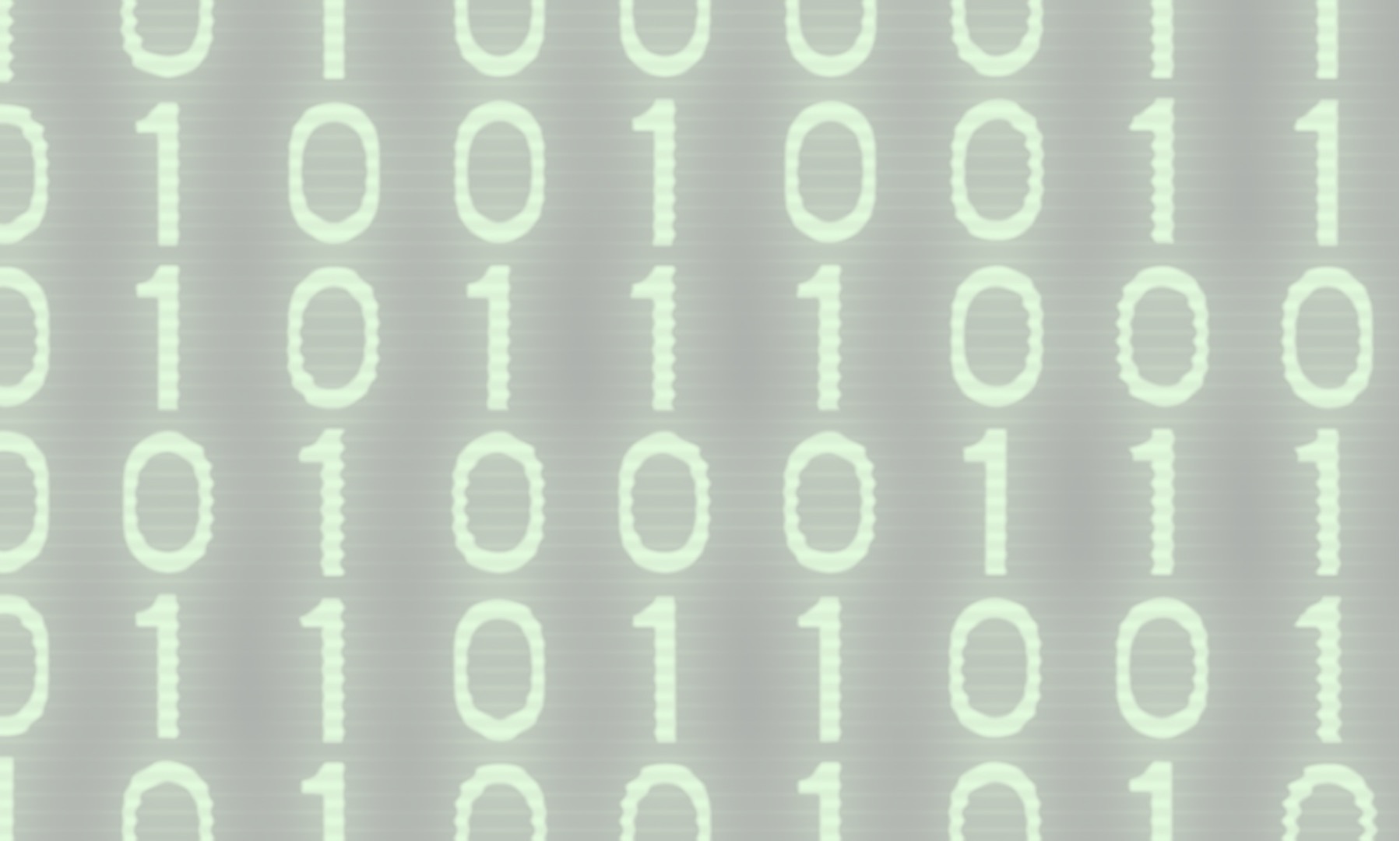 Hexadecimale getallen
Lesmateriaal: bolletje 3 uit Informatica Actief module Informatie
09-12-2022
21
Hexadecimaal talstelsel: rekenen met 16-tallen
Aantal knikkers
3      B     2
Label op bak
0
1
2
3
4
5
6
7
8
9
10
11
12
13
14
15
0
1
2
3
4
5
6
7
8
9
A
B
C
D
E
F
UITLEG
256-tallen
16-tallen
1-tallen
3 knikkers
11 knikker
2 knikkers
label: “3”
label: “B”
label: “2”
In elke bak is ruimte voor maximaal 15 knikkers
3B2 hexadecimaal = 3x256 + 11x16 + 2x1 = 768 + 176 + 2 = 946 decimaal
09-12-2022
22
Hexadecimaal talstelsel: optellen
= 2130 decimaal
UITLEG
= 2389 decimaal
+
= 4519 decimaal
Werk van rechts naar links.
Als je 16 of meer hebt in een kolom, doe er dan 1 bij in de kolom links ervan
09-12-2022
23
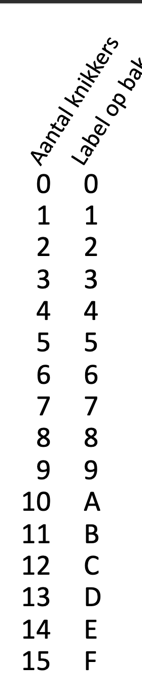 Voorbeeld opgave hexadecimaal
B HEX = 11 DEC
7 HEX = 7 DEC
F HEX = 15 DEC
20 HEX = 2x16 + 0x1 = 32 DEC
2A HEX = 2x16 + Ax1 = 2x16 + 10x1 = 42 DEC
11 DEC = 0x16 + 11x1 = 0x16 + Bx1 = 0B HEX
110 DEC = 6x16 + (110-6x16) = 6x16 +14x1 = 6E HEX
OPAGAVEN
09-12-2022
24
Oefenopgave hexadecimaal
0F HEX = .. DEC
FF HEX = .. DEC
A3 HEX = .. DEC
10 HEX = .. DEC
12 DEC = .. HEX
16 DEC = .. HEX
32 DEC = .. HEX
38 DEC = .. HEX
112 DEC = .. HEX
122 DEC = .. HEX
OPAGAVEN
09-12-2022
25
Oefenopgave hexadecimaal (antwoorden)
0F HEX = 15x1 DEC
FF HEX = 15x16+15x1 = 255 DEC
A3 HEX = 10x16+3x1 = 163 DEC
10 HEX = 1x16+0x1 = 16 DEC
12 DEC = C HEX
16 DEC = 1x16 + 0x1 = 10 HEX
32 DEC = 2x16 + 0x1 = 20 HEX
38 DEC = 2x16 + 6x1 = 26 HEX
112 DEC = 7x16 + 0x1 = 70 HEX112 – 7x16 = 0
122 DEC = 7x16 + 10x1 = 7x16 +Ax1 = 7A HEX122/16 = 7,…122 – 7x16 = 122-112=10
OPAGAVEN
09-12-2022
26
Extra oefenopgaven (+ antwoorden)
00001111 BIN + 00001111 BIN = 00011110 BIN = 30 DEC
00001111 BIN – 00000010 BIN = 00001101 BIN = 13 DEC
10000000 BIN – 00000001 BIN = 01111111 BIN = 127 DEC
AA HEX + 14 HEX = BF HEX = 191 DEC
FF HEX – AA HEX = 55 HEX = 85 DEC
100 DEC = 01100100 BIN
200 DEC = C8 HEX
OPGAVEN
09-12-2022
27
Samenvatting
Decimaal talstelsel = getallen notatie op basis van het grondtal 10
Maximaal 9 knikkers per bak
Bak naar links = vermenigvuldigen met 10

Binair talstelsel = getallen notatie op basis van het grondtal 2
0 of 1 knikker in een bak
Bak naar links = vermenigvuldigen met 2

Hexadecimaal talstelsel = getallen notatie op basis van het grondtal 16
Maximaal 15 knikkers per bak
Bak naar links = vermenigvuldigen met 16
Omdat we maar 10 cijfers hebben, gebruiken we de letters A t/m F (als er 10 t/m 15 knikkers in een bak zitten)
UITLEG
09-12-2022
28
Zelf proberen
https://www.rapidtables.com/convert/number/index.html
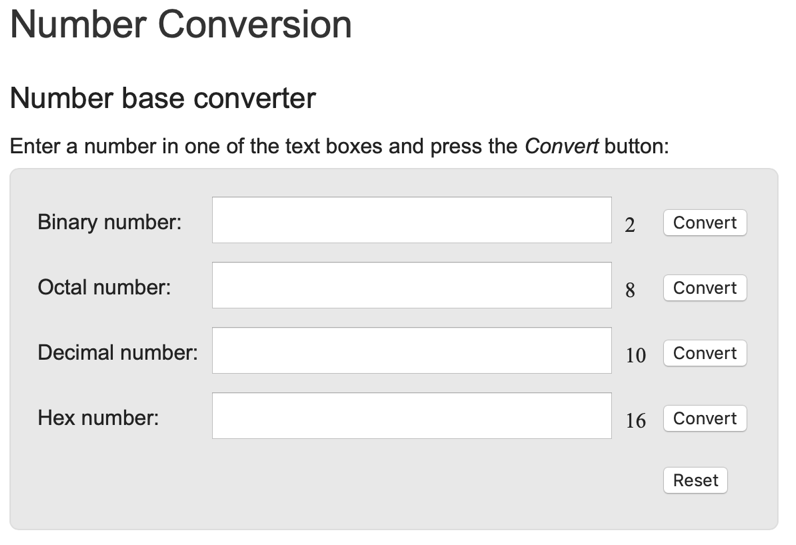 09-12-2022
29
Zelf proberen
https://games.penjee.com/binary-bonanza/
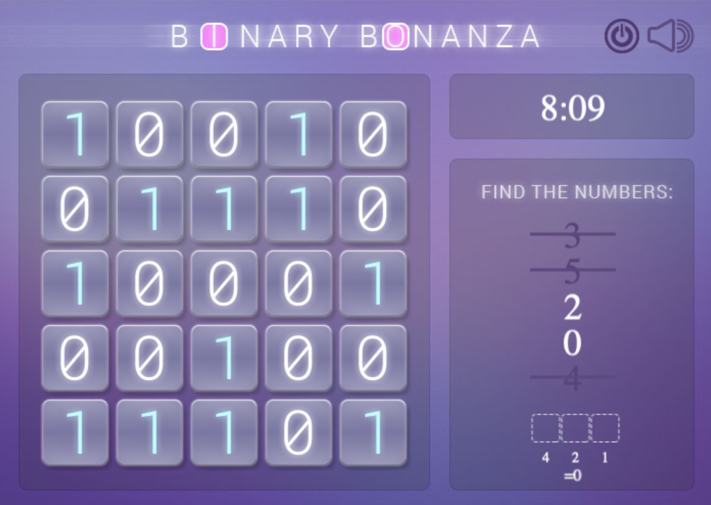 09-12-2022
30
Extra oefenopgaven
00001111 BIN. .  DEC
Kom je er niet uit? Probeer dan eerst:
00000010 BIN = . . . . . . . . DEC 
00000001 BIN = . . . . . . . . DEC 
00000011 BIN = . . . . . . . . DEC 
00001111 BIN = . .  DEC
10000000 BIN =. .  DEC
AA HEX  = ... DEC
14 HEX = ... DEC  
FF HEX . . . DEC
100 DEC = . . . . . . . . BIN
Kom je er niet uit? Denk dan terug aan de les met de plakkertjes:
Hoeveel keer 128, 64, 32, 16, 8, 4, 2 en 1 heb je nodig?
Antwoord: 100 DEC = 0x128 + 1x64 …… = 01 . . . . . . BIN
200 DEC = . . HEX
Kom je er niet uit? 
Hoeveel keer 256, 16 en 1 heb je nodig?
OPAGAVEN
09-12-2022
31
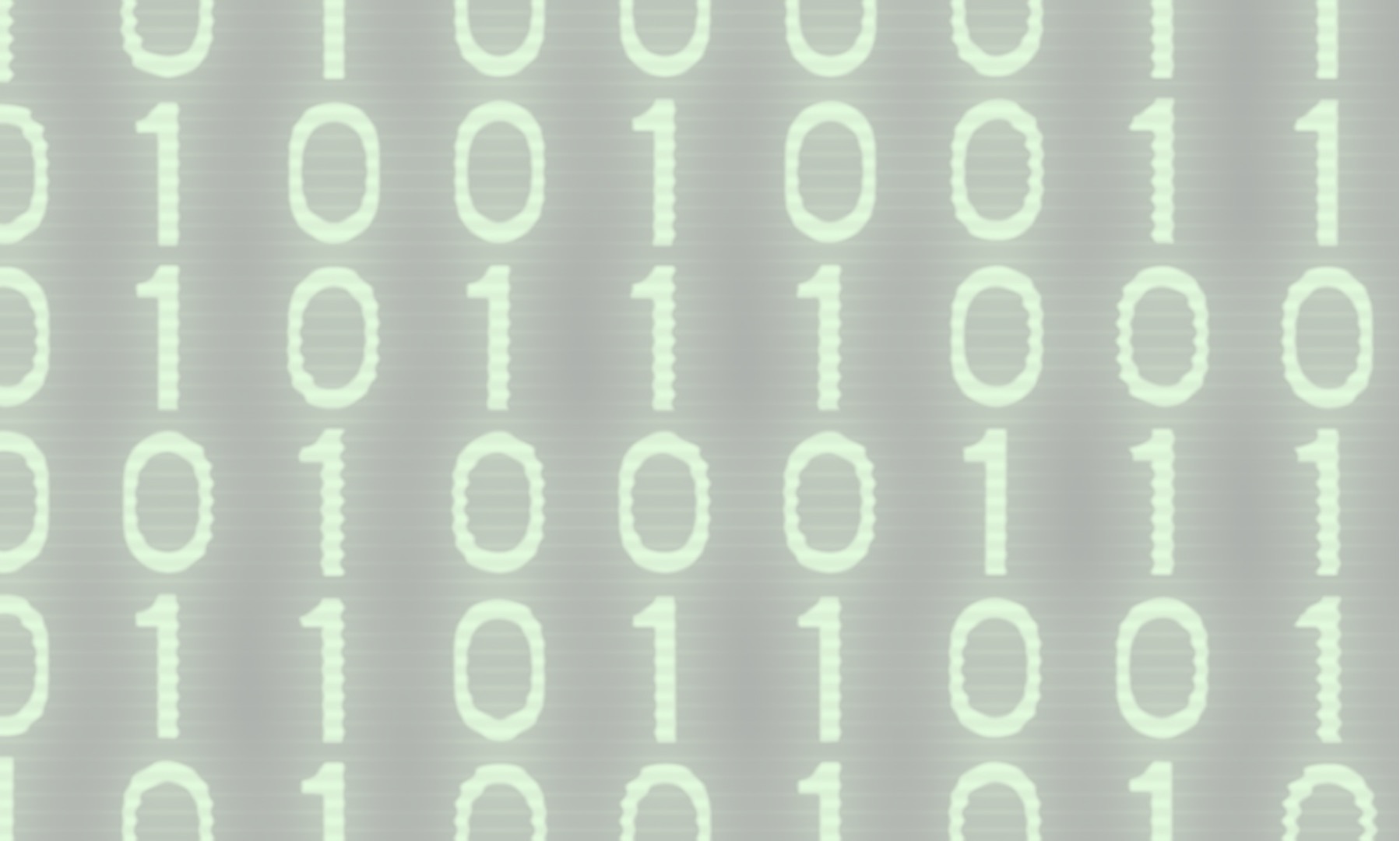 Kleuren
Lesmateriaal: bolletje 1 uit Informatica Actief module Informatie
09-12-2022
32
Welke kleur heeft zonlicht?
Onze hersenen denken dat zinlicht wit is, maar in werkelijkheid is zonlicht een mengsel van alle kleuren van de regenboog.
Een ledlamp geeft een andere mengkleur wit dan zonlicht, maar het menselijk oog ziet bijna geen verschil met zonlicht
UITLEG
Wit licht van de zon:
Wit licht van een LED-lamp:
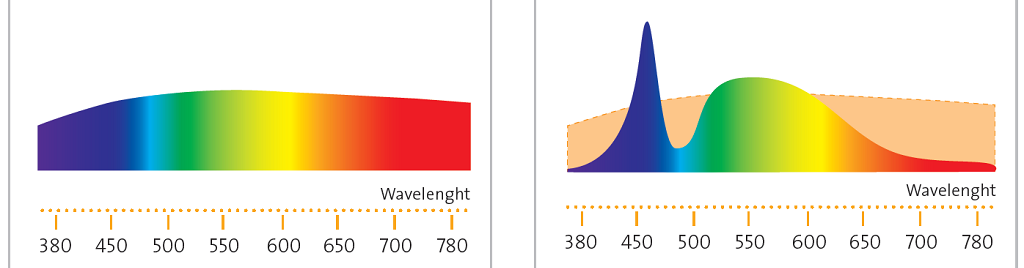 09-12-2022
33
Bron plaatje: http://www.faro.it/en/products/illumination/dental-led-light-alya/
Hoeveel kleuren bestaan er?
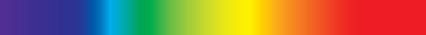 Er bestaat een ontelbaar aantal mengkleuren.
Elke mengkleur is een unieke combinatie van alle kleuren van de regenboog, elk in een eigen hoeveelheid.
Ons oog kan niet alle kleuren zien, maar onze hersenen zijn slim genoeg om ons te laten denken dat we alle kleuren kunnen zien.
Een kleurmodel is een versimpelde beschrijving van alle kleuren. 
Met een kleurmodel kunnen we genoeg kleuren maken om te zorgen dat ons oog het verschil met echte kleuren bijna niet ziet en onze hersenen dus denken dat we alle kleuren kunnen maken.
Het voordeel van een kleurmodel is, dat we met een paar eenvoudige getallen kunnen aangeven welke kleur we bedoelen.
UITLEG
09-12-2022
34
RGB-kleurmodel
Door het mengen van rood, groen en blauw licht kun je meer kleuren maken, bijvoorbeeld: geel, paars, zeegroen, wit
Door de hoeveelheid rood, groen en blauw te variëren  kun je heel veel kleuren maken.
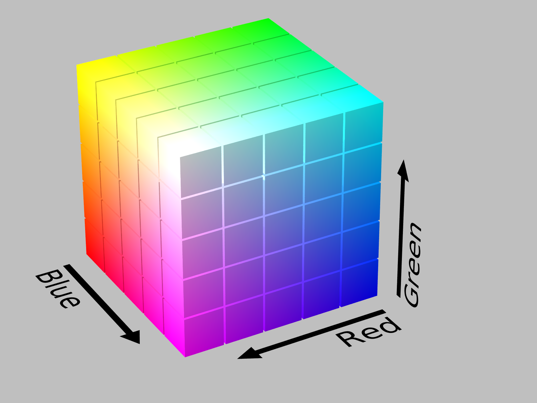 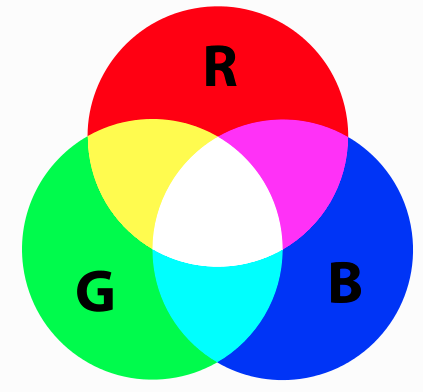 UITLEG
Het RGB-kleurmodel gebruikt 3 getallen om een kleur te maken: het eerste getal is de hoeveelheid rood, het tweede groen en het derde blauw. 
In de informatica wordt vaak een geheel getal van 0 tot en met 255 gebruikt, of in hexadecimale notatie: voor elke kleur een getal van 00HEX tot FFHEX
09-12-2022
35
Bron afbeelding links: informatica actief. Bron afbeelding rechts: Wikipedia
[Speaker Notes: Vragen voor de klas:
Waar zit wit? (voor boven, bij de maximale hoeveelheid rood, groen, blauw
Waar zit zwart? (tegenover wit, achter-onderin de kubus)]
Zelf kleuren mengen
Ga naar http://colorizer.org/
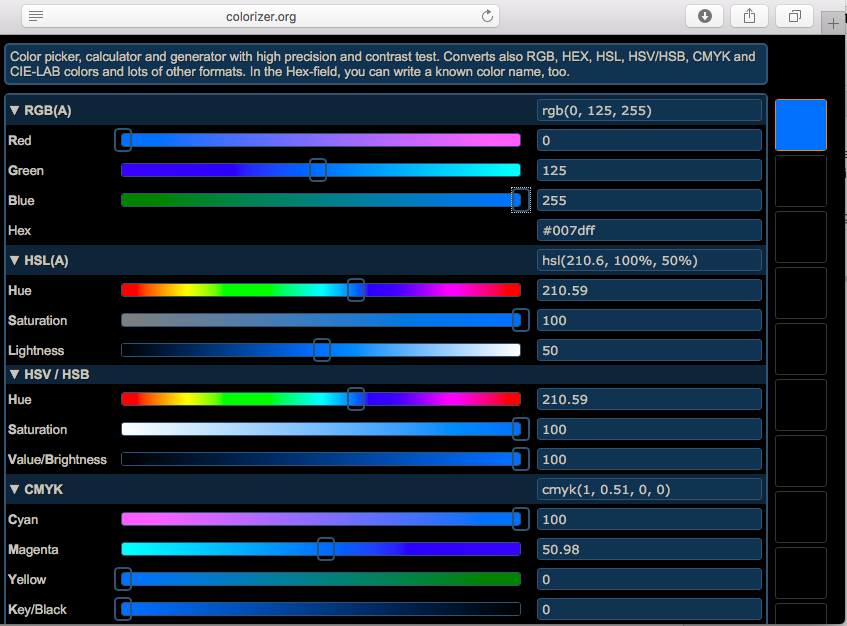 ZELF PROBEREN
09-12-2022
36
[Speaker Notes: Wel voor vwo, niet voor havo]
Kleuren extra slides
09-12-2022
37
Kleur op de computer versus kleur op papier
Vraag:
Op een computer geldt: hoe meer kleur je erbij stop, hoe lichter het resultaat.
Op papier geldt: hoe meer kleuren verf je bij elkaar stopt, hoe zwarter het resultaat.
Hoe komt dat?
Antwoord:
Een computerscherm straalt licht uit. Bij een computer worden de kleuren gemaakt met verschillende kleuren licht. Hoe meer kleuren licht je aanzet, hoe lichter het wordt.
Verf en andere voorwerpen krijgen kleur doordat ze licht opnemen. Rood papier weerkaatst alle kleuren zonlicht, behalve rood. Als je meerdere kleuren verf mengt, dan worden er meer kleuren opgenomen. De verf wordt steeds donkerder.
KLASSIKAAL
09-12-2022
38
[Speaker Notes: Wel voor vwo, niet voor havo]
CMYK-kleurmodel
Het RGB model wordt gebruikt voor licht (beeldschermen), het CMYK model wordt gebruikt voor inkt (papier).
C = Cyaan, M = Magenta, Y = Yellow
K = Key (zwart)
Y = Yellow
Bij RGB gold: hoe meer RGB, hoe lichter de kleur. Bij CMYK geldt: hoe meer CMYK, hoe donkerder de kleur. 
Zwart is toegevoegd omdat CMY niet donker genoeg zwart oplevert en omdat er anders voor donkere kleuren heel veel inkt nodig is.
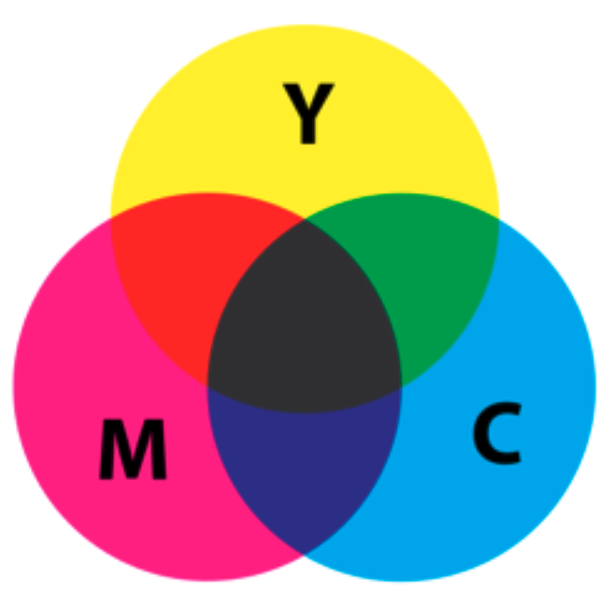 UITLEG
Het CMYK-kleurmodel gebruikt 4 getallen om een kleur te maken: het eerste getal is de hoeveelheid rood, het tweede groen en het derde blauw. 
In de informatica wordt vaak een geheel getal van 0 tot en met 255 gebruikt, of in hexadecimale notatie: voor elke kleur een getal van 00HEX tot FFHEX
09-12-2022
39
Bron afbeelding links: informatica actief. Bron afbeelding rechts: Wikipedia
[Speaker Notes: Vragen voor de klas:
Waar zit wit? (voor boven, bij de maximale hoeveelheid rood, groen, blauw
Waar zit zwart? (tegenover wit, achter-onderin de kubus)]
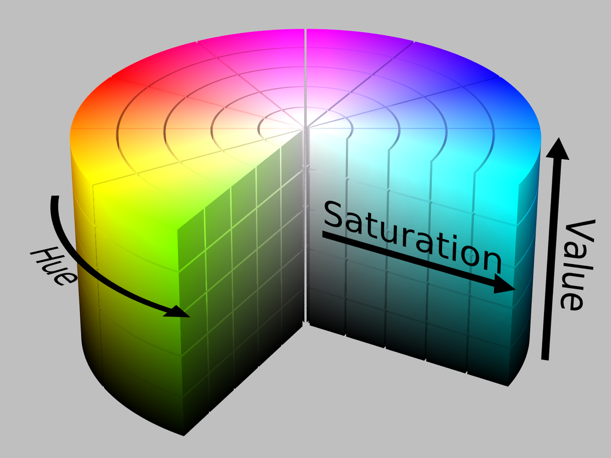 HSB-kleurmodel
Het HSB-kleurgetal gebruikt 3 getallen:
'Hue', de tint. Dit is een kleur op de regenboog. 
'Saturation', ofwel verzadiging. Dit geeft aan hoe fel de kleur is.
'Brightness', ofwel helderheid. Dit geeft aan hoe licht de kleur is.
Je kunt drie keer een kommagetal tussen 0 en 1 gebruiken, maar in de informatica worden ook wel gehele getallen gebruikt: 0-360 (het aantal graden op de boog) of 0-255 voor Hue,  0-255 voor Saturaton en 0-255 voor Brightness
UITLEG
Over HSB in Informatica Actief:
De uitleg over HSB (H01, inhoud bolletje 1) is niet helemaal goed: De tekst klopt, maar het plaatje met HSB kleuren klopt niet en de kleurmenger voor HSB is fout.
09-12-2022
40
SAMENVATTING KLEURMODELLEN
RGB-kleurenmodel: Methode om een kleur in drie getallen vast te leggen, met waarden voor rode, groene en blauwe lichtintensiteit.
HSB-kleurenmodel: Methode om een kleur in drie getallen vast te leggen, met waarden voor tint (hue), verzadiging (saturation) en helderheid (brightness).
Er bestaand meer kleurmodellen. Bijvoorbeeld:
CMYK-kleurmodel: Methode om een kleur in vier getallen vast te leggen. CMYK staat voor Cyaan (blauwgroen), Magenta (een soort paars), Yellow (geel) en de K staat voor zwart. Dit model wordt gebruikt voor het mengen van verf of inkt.
Het HSL-Kleurenmodel, dat lijkt op het HSB-kleurenmodel.
UITLEG
09-12-2022
41
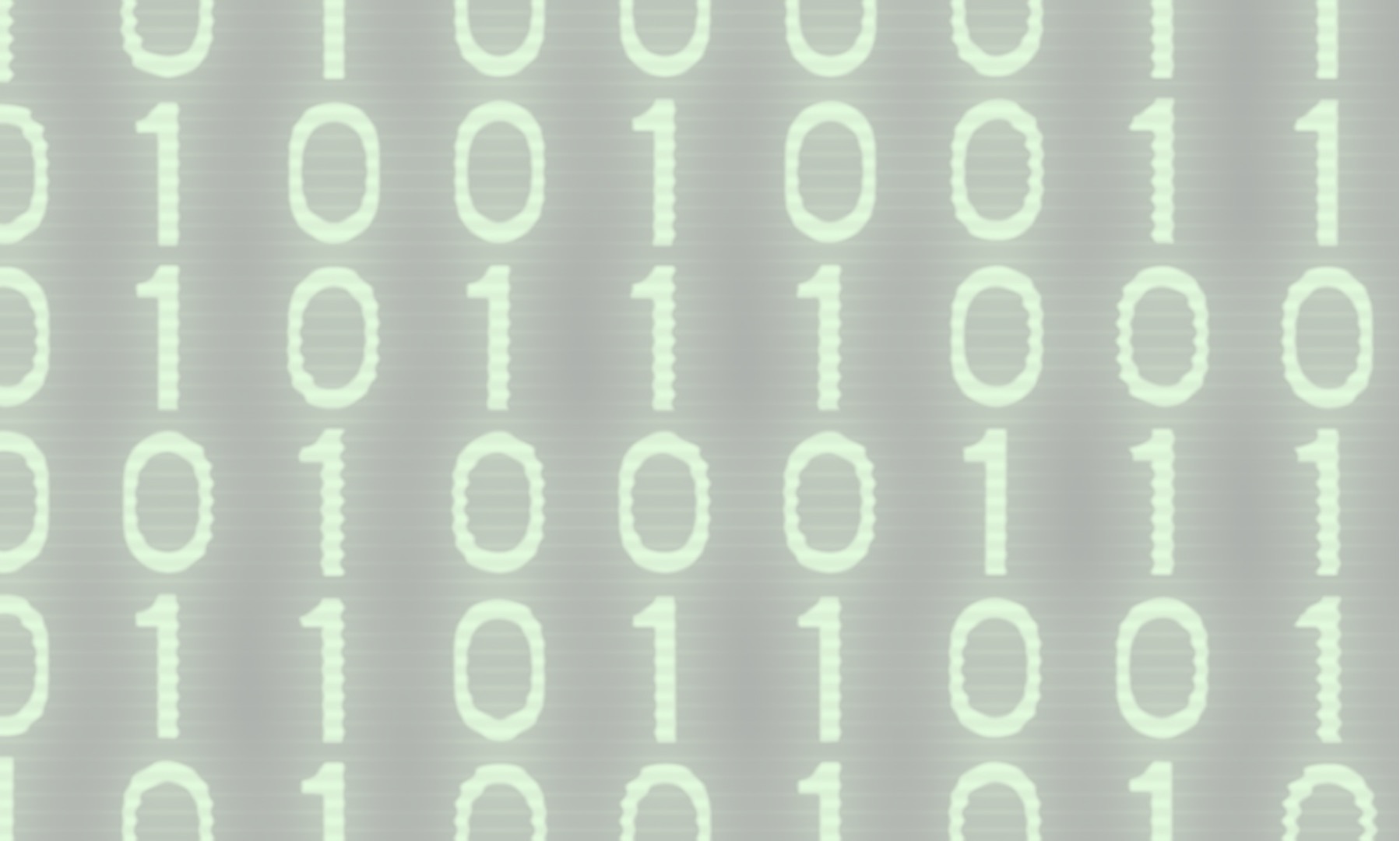 Plaatjes
Lesmateriaal: bolletje 6 uit Informatica Actief module Informatie
09-12-2022
42
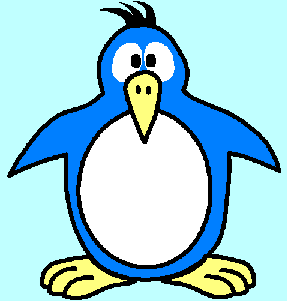 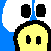 Plaatjes
09-12-2022
43
[Speaker Notes: Pixel voor pixel opgeslagen
Laat voorbeeld zien in hexedit en pas het plaatje aan]
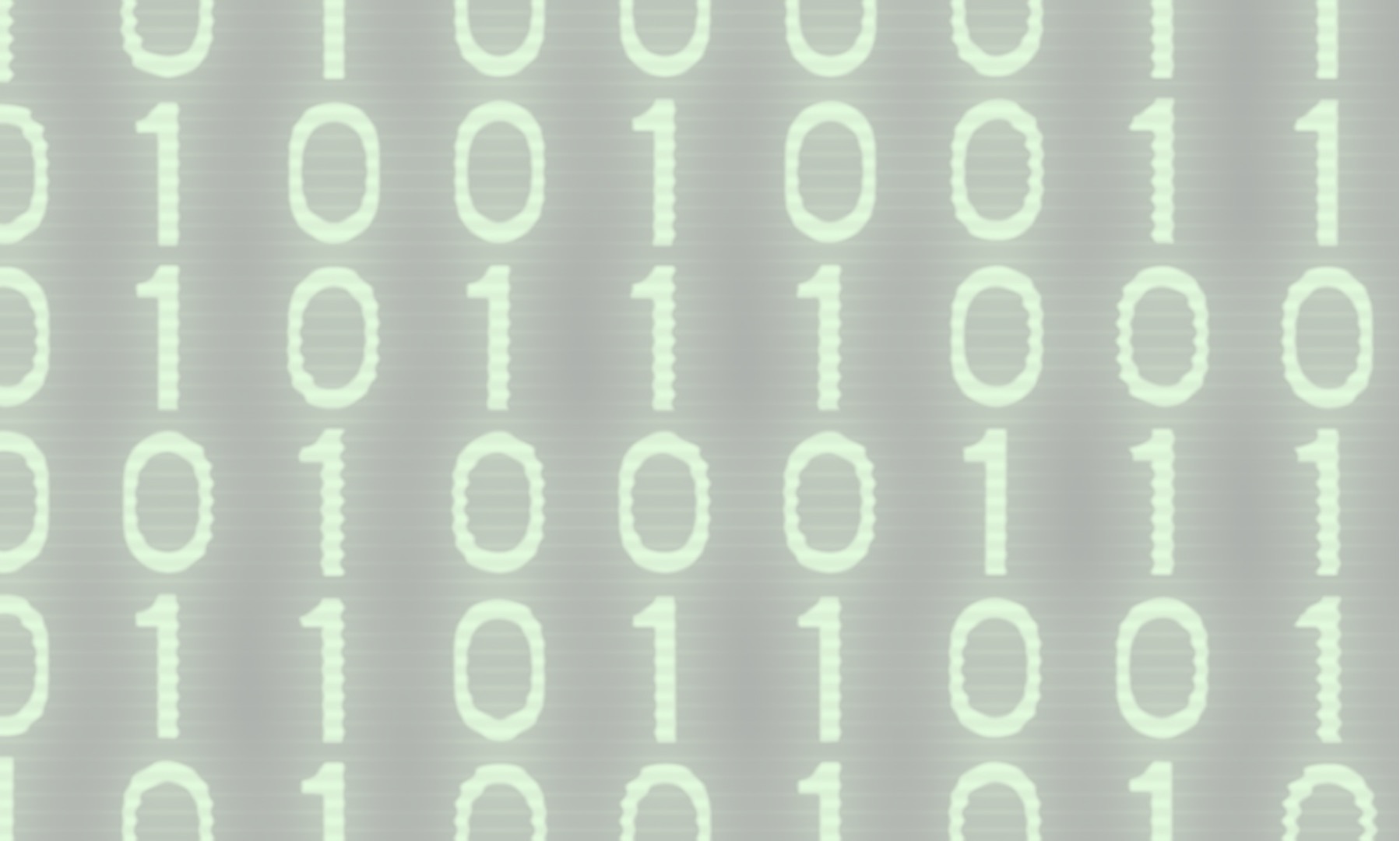 Tekst
Lesmateriaal: bolletje 5 uit Informatica Actief module Informatie
09-12-2022
44
Tekst opslaan in de computer
09-12-2022
45
[Speaker Notes: Allemaal pixels opslaan is onhandig, beter 1 getal per karakter
ASCII op wikipedia
Besturingscodes
Kijken in hexedit
Meerdere tekens: unicode (UTF-8)]
ASCII tabel
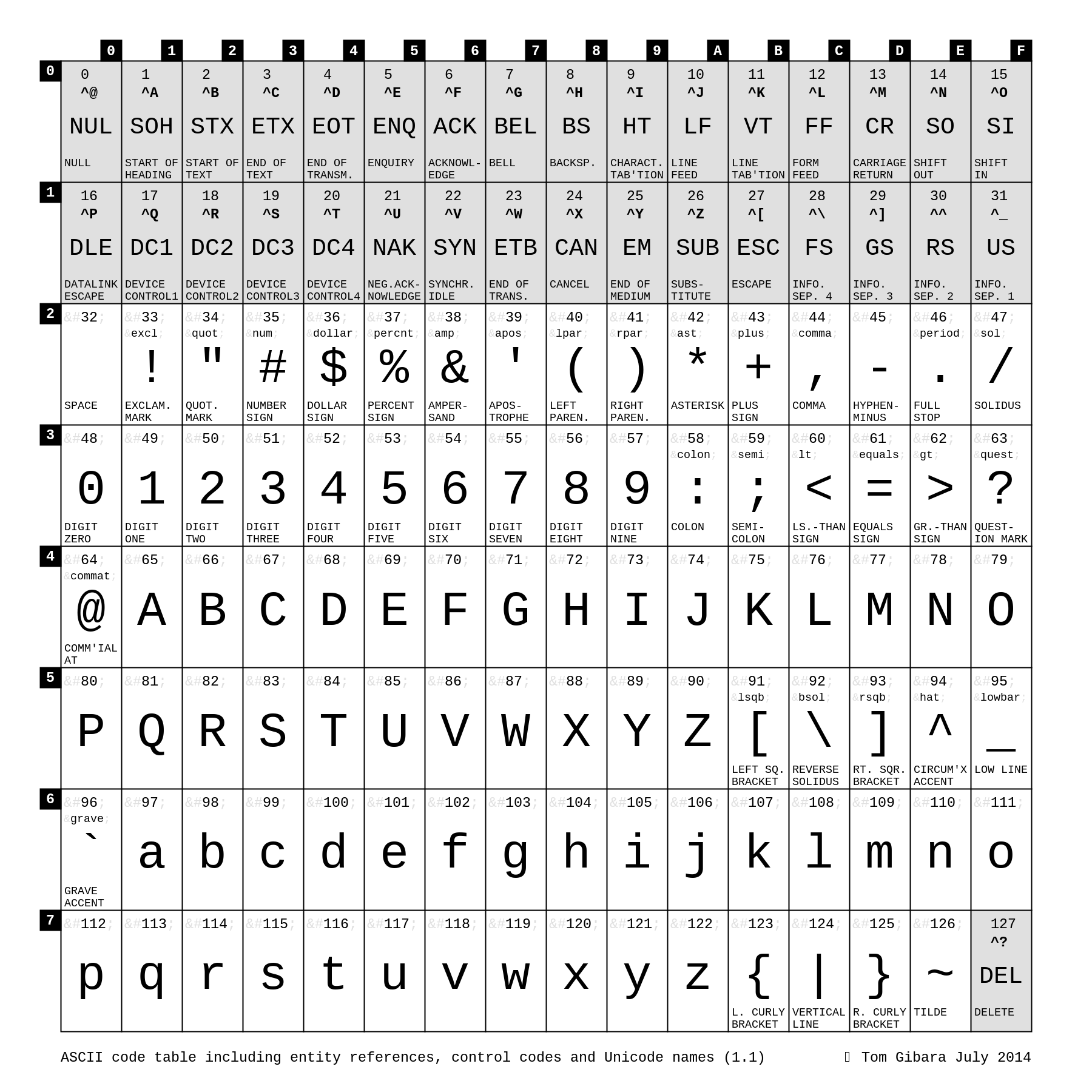 ASCII tabel (spreek uit: askie)
Standaard “vertaal-tabel” voor opslaan van karakters in de computer
ASCII: 128 karakters (latere versies 256)
Unicode: duizenden karakters, ook Chinees, Arabisch enz.
Font: plaatjes van letters waarmee ASCII-tekst of unicode-tekst op het scherm kan worden weergeven
09-12-2022
46
Zelf proberen
https://www.rapidtables.com/convert/number/ascii-hex-bin-dec-converter.html ASCII tekst converteren naar nummers






https://hexed.it/Online tool om zelf te kijken hoe bestanden er in het geheugen uitzien
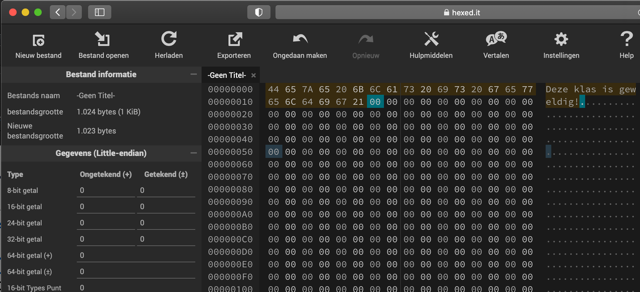 09-12-2022
47
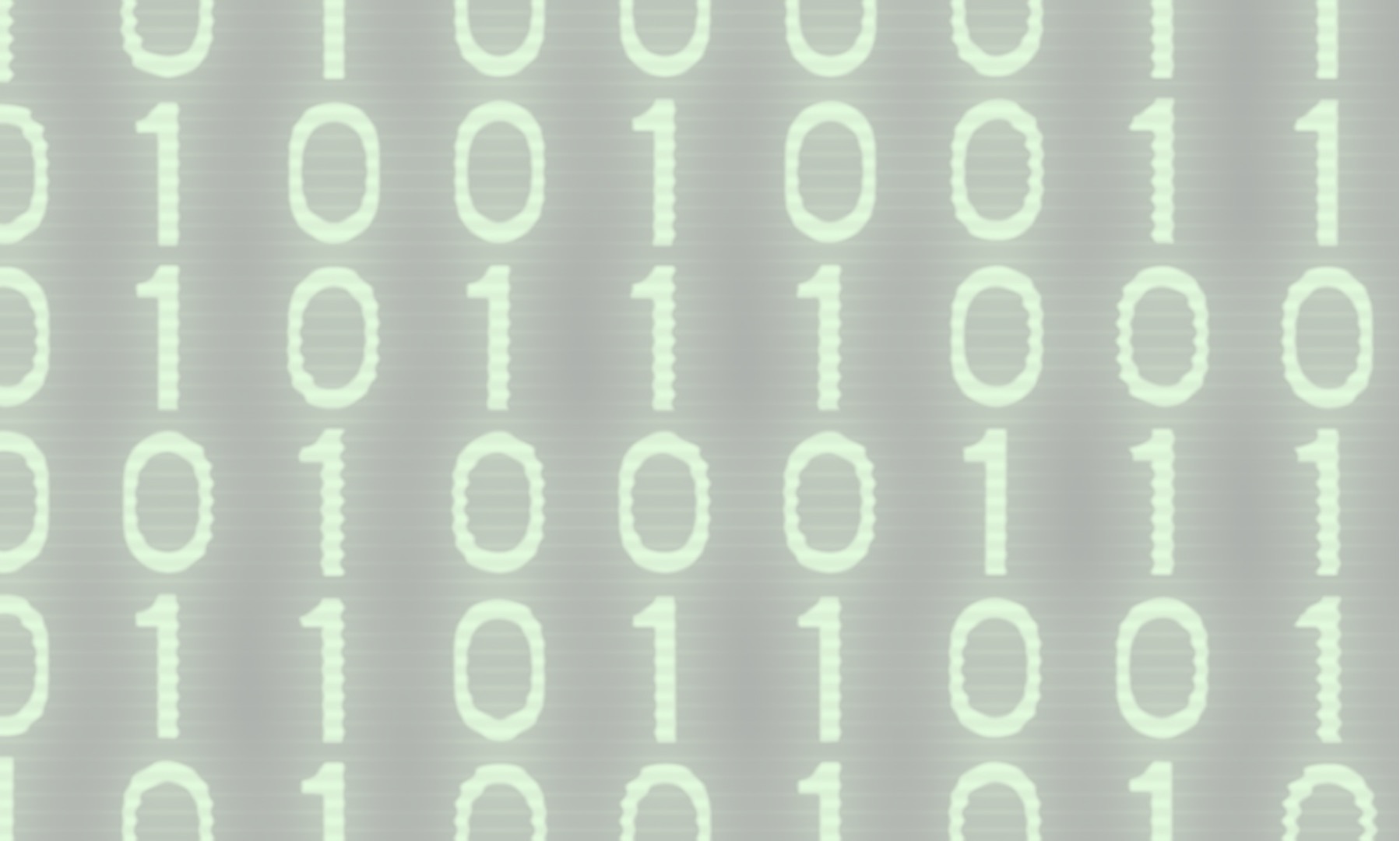 Compressie
Lesmateriaal: bolletje ? uit Informatica Actief module Informatie
09-12-2022
48
09-12-2022
49
09-12-2022
50
Samenvatting
Compressie is het omzetten van informatie in een formaat dat minder bits nodig heeft.

2 soorten compressie
Lossless (nl: verliesloos) = zonder verlies van informatie
Lossy (nl: niet-verliesloos) = met verlies van informatie
09-12-2022
51
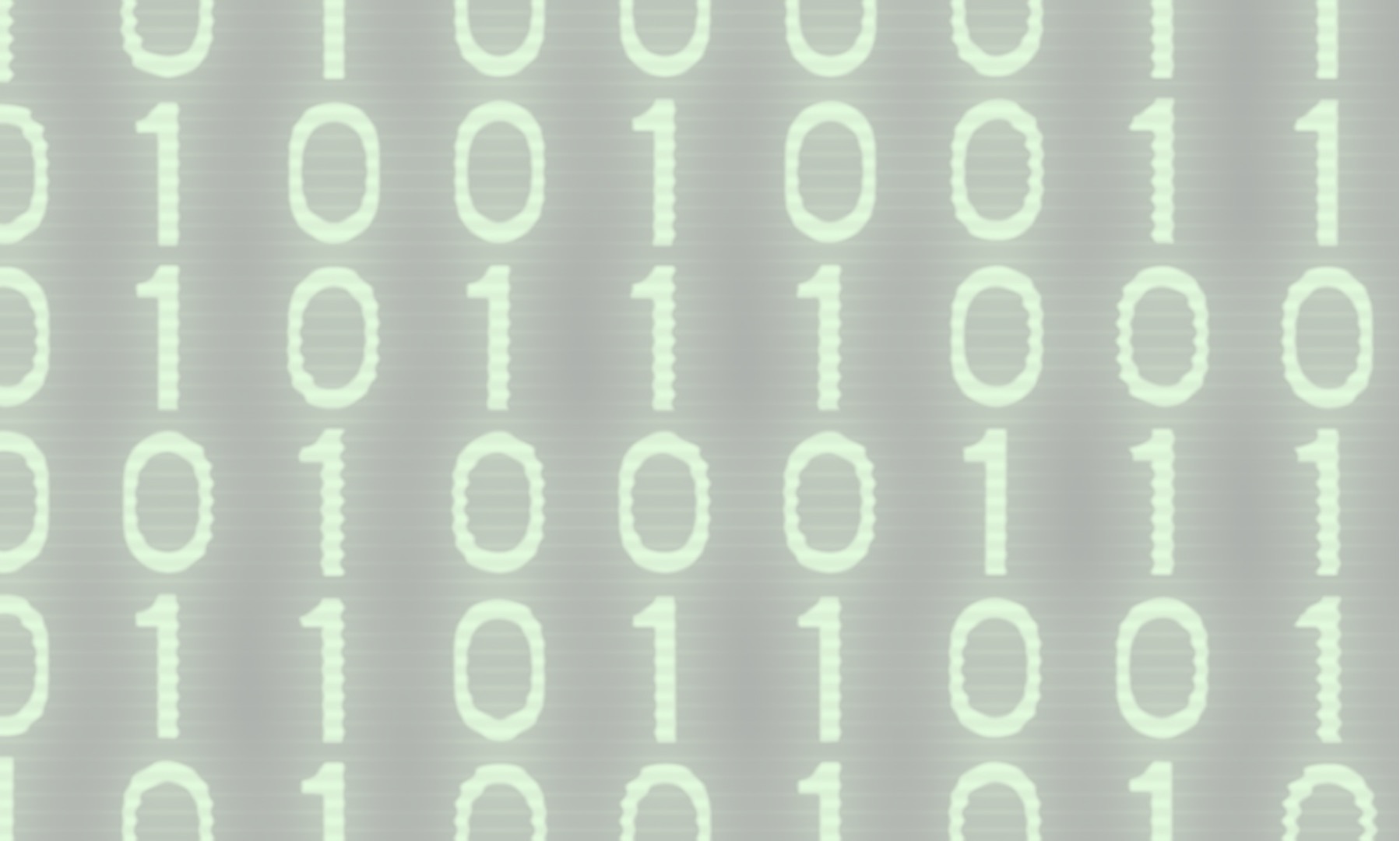 Bestanden en Linken
Lesmateriaal: bestanden: bolletje 8 uit Informatica Actief module Informatie
linken: extra, staat in in Informatica Actief
09-12-2022
52
Bestanden op je computer
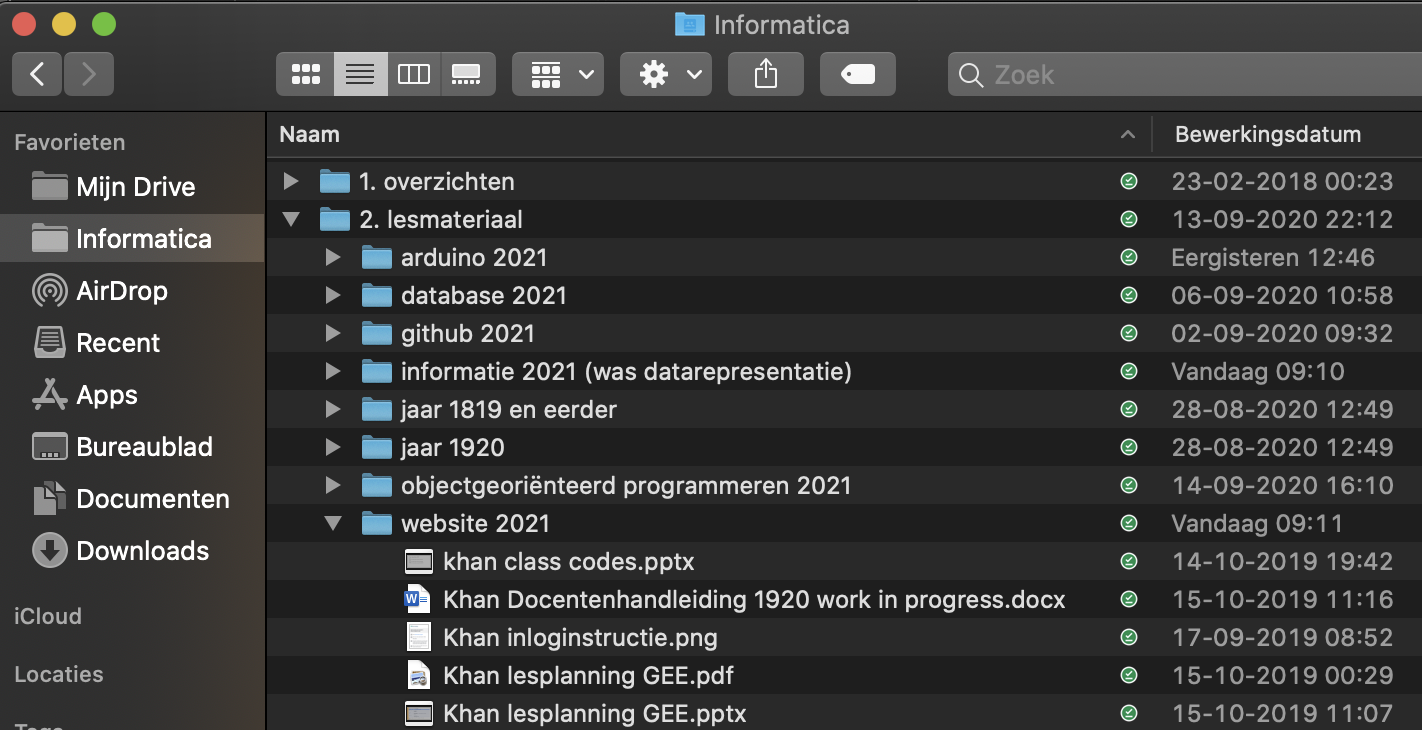 boomstructuur

/map/submap/subsubmap/bestand.extentie

/ = hoofdmap (=root)
. = huidige map
.. = hogerliggende map (=dikkere tak)
09-12-2022
53
Bestanden op internet
https://upload.wikimedia.org/wikipedia/commons/e/ec/Happy_smiley_face.png 

Protocol
Domein (adres van de server)
Map
Bestand
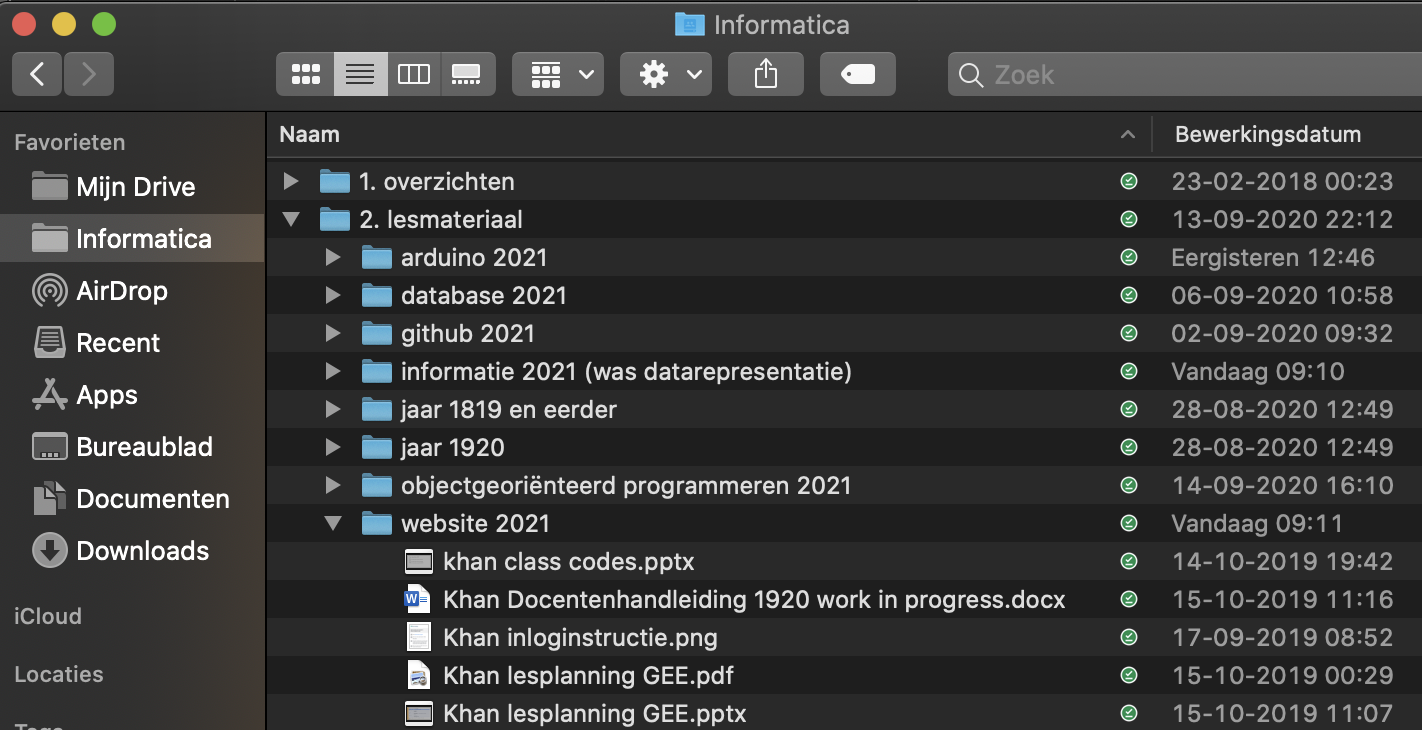 09-12-2022
54
[Speaker Notes: Extra stof: https://www.google.com/images?q=lachen]